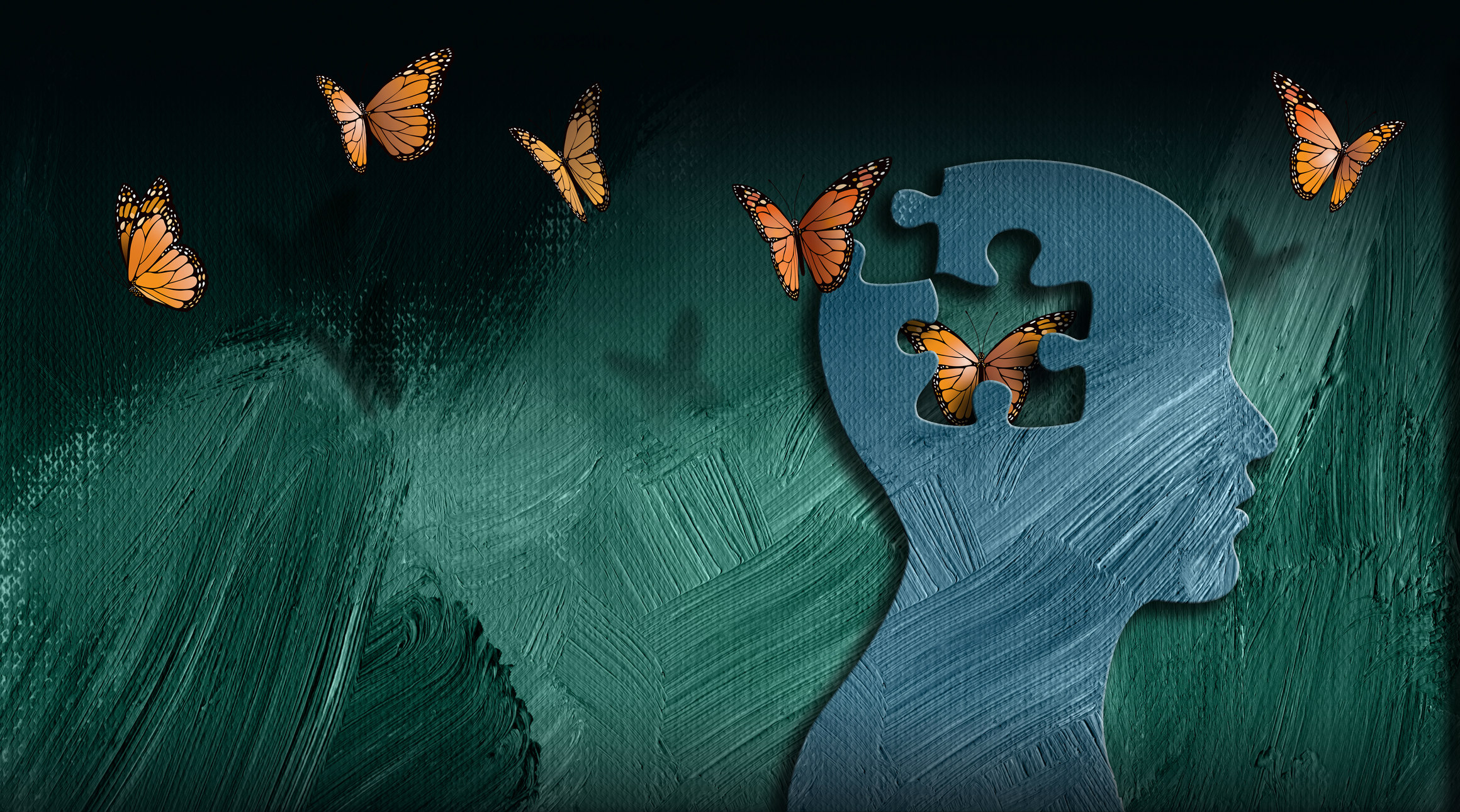 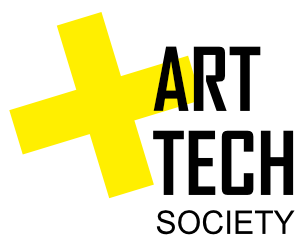 Do we need a paradigm shift to create a brighter future?
[Speaker Notes: The content:
- We live in a very prosperous life with all positive aspects (higher life expectancy, almost all have access to education and health, etc)
- Though, we encounter the most difficult and complex problems as never before (climate change, but also pandemics, depression and loneliness)
- The current societal paradigm(s) or mental-models we have are impeding us to solve our problems in the right way and further develop a higher level of societal consciousness.
- Examples of paradigms are like silo thinking (we learn to do not relate music with biology), our rational and narrow-minded view of the world; our "superior" relationship with the natural environment and our power-centered prosperity (to name some) 
- How to shift to a new paradigms? by developing soft abilities like critical thinking, self-reflection, be open- (heart & minded) to learn from others perspectives, become more creative, envision something different and create new technology to make this new future happen.
- What ATS is proposing? three programs where cultural expeditions focus on reflection and learn from other perspectives
- What if.... visions of the new future (e.g. human development vs academic education; new economy focus on the well-being of communities; practicing more art to develop soft abilities, etc)
- Invitation to join our next events and
- Closing by inviting people to join Equal Table - open discussion]
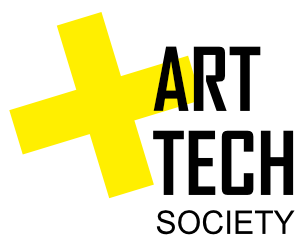 Welcome
Our present
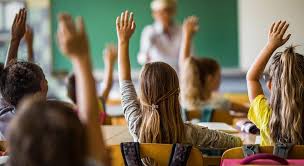 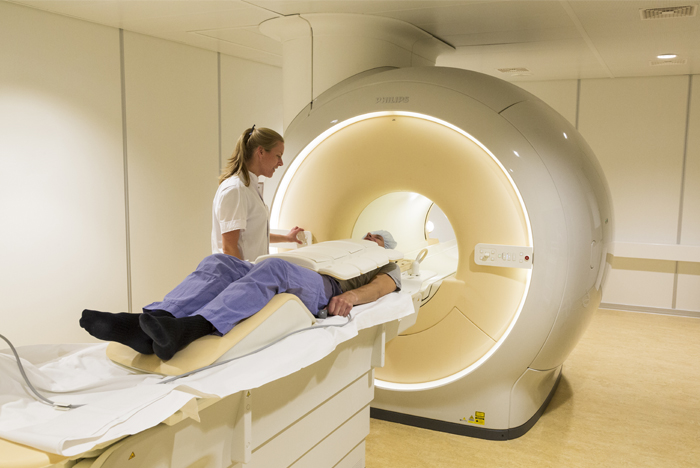 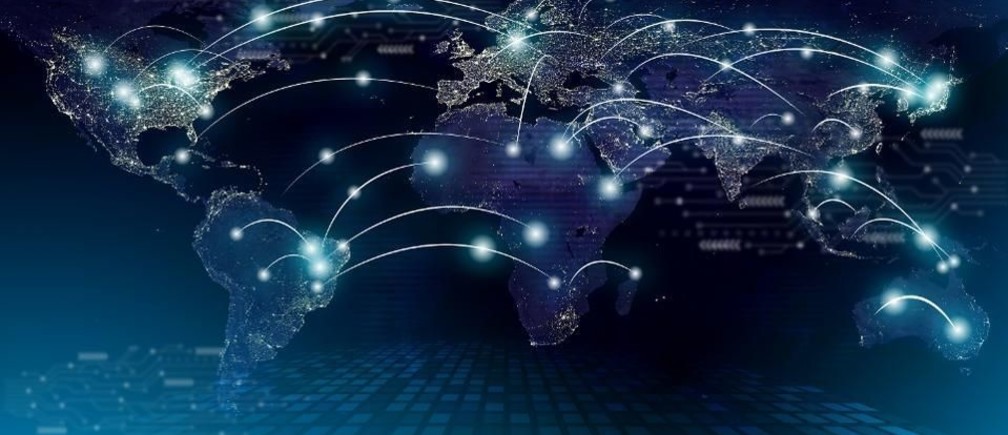 [Speaker Notes: The content:
- We live in a very prosperous life with all positive aspects (higher life expectancy, almost all have access to education and health, etc)
- Though, we encounter the most difficult and complex problems as never before (climate change, but also pandemics, depression and loneliness)
- The current societal paradigm(s) or mental-models we have are impeding us to solve our problems in the right way and further develop a higher level of societal consciousness.
- Examples of paradigms are like silo thinking (we learn to do not relate music with biology), our rational and narrow-minded view of the world; our "superior" relationship with the natural environment and our power-centered prosperity (to name some) 
- How to shift to a new paradigms? by developing soft abilities like critical thinking, self-reflection, be open- (heart & minded) to learn from others perspectives, become more creative, envision something different and create new technology to make this new future happen.
- What ATS is proposing? three programs where cultural expeditions focus on reflection and learn from other perspectives
- What if.... visions of the new future (e.g. human development vs academic education; new economy focus on the well-being of communities; practicing more art to develop soft abilities, etc)
- Invitation to join our next events and
- Closing by inviting people to join Equal Table - open discussion]
Our present
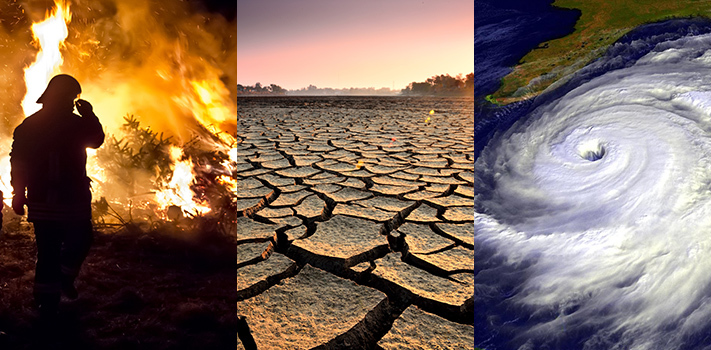 [Speaker Notes: The content:
- We live in a very prosperous life with all positive aspects (higher life expectancy, almost all have access to education and health, etc)
- Though, we encounter the most difficult and complex problems as never before (climate change, but also pandemics, depression and loneliness)
- The current societal paradigm(s) or mental-models we have are impeding us to solve our problems in the right way and further develop a higher level of societal consciousness.
- Examples of paradigms are like silo thinking (we learn to do not relate music with biology), our rational and narrow-minded view of the world; our "superior" relationship with the natural environment and our power-centered prosperity (to name some) 
- How to shift to a new paradigms? by developing soft abilities like critical thinking, self-reflection, be open- (heart & minded) to learn from others perspectives, become more creative, envision something different and create new technology to make this new future happen.
- What ATS is proposing? three programs where cultural expeditions focus on reflection and learn from other perspectives
- What if.... visions of the new future (e.g. human development vs academic education; new economy focus on the well-being of communities; practicing more art to develop soft abilities, etc)
- Invitation to join our next events and
- Closing by inviting people to join Equal Table - open discussion]
Our present
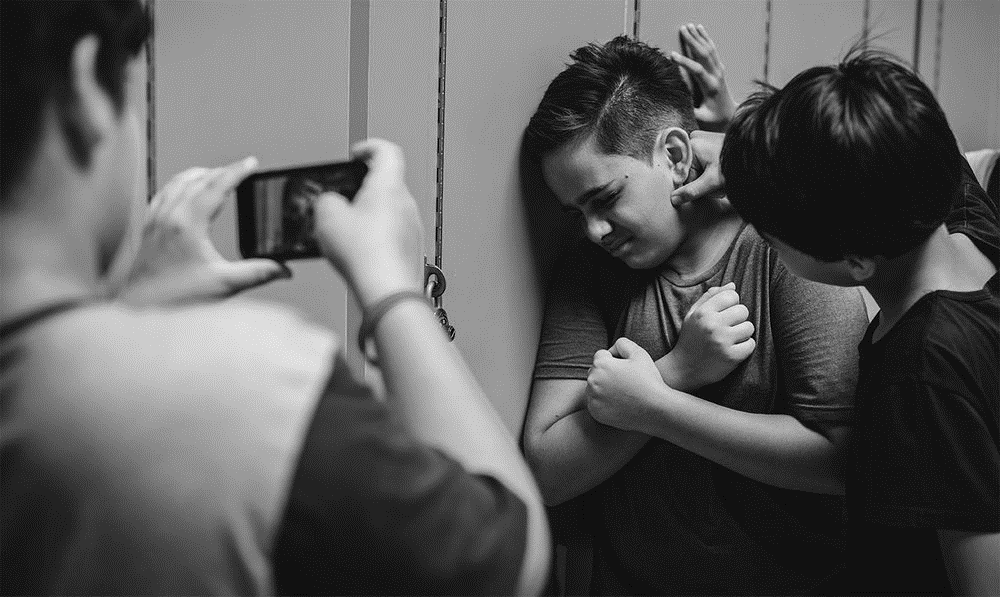 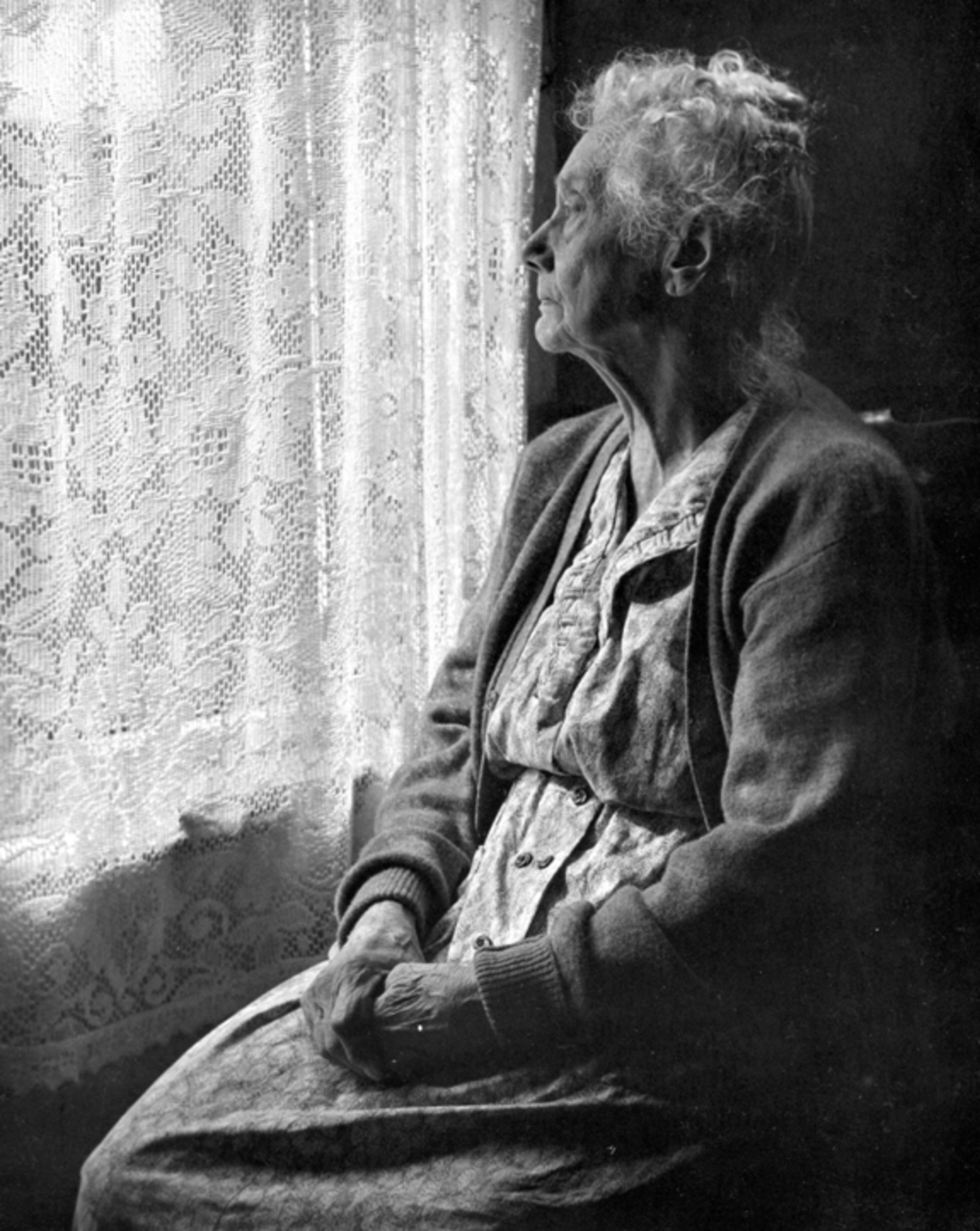 [Speaker Notes: The content:
- We live in a very prosperous life with all positive aspects (higher life expectancy, almost all have access to education and health, etc)
- Though, we encounter the most difficult and complex problems as never before (climate change, but also pandemics, depression and loneliness)
- The current societal paradigm(s) or mental-models we have are impeding us to solve our problems in the right way and further develop a higher level of societal consciousness.
- Examples of paradigms are like silo thinking (we learn to do not relate music with biology), our rational and narrow-minded view of the world; our "superior" relationship with the natural environment and our power-centered prosperity (to name some) 
- How to shift to a new paradigms? by developing soft abilities like critical thinking, self-reflection, be open- (heart & minded) to learn from others perspectives, become more creative, envision something different and create new technology to make this new future happen.
- What ATS is proposing? three programs where cultural expeditions focus on reflection and learn from other perspectives
- What if.... visions of the new future (e.g. human development vs academic education; new economy focus on the well-being of communities; practicing more art to develop soft abilities, etc)
- Invitation to join our next events and
- Closing by inviting people to join Equal Table - open discussion]
Our societal paradigms have become our obstacles
[Speaker Notes: The content:
- We live in a very prosperous life with all positive aspects (higher life expectancy, almost all have access to education and health, etc)
- Though, we encounter the most difficult and complex problems as never before (climate change, but also pandemics, depression and loneliness)
- The current societal paradigm(s) or mental-models we have are impeding us to solve our problems in the right way and further develop a higher level of societal consciousness.
- Examples of paradigms are like silo thinking (we learn to do not relate music with biology), our rational and narrow-minded view of the world; our "superior" relationship with the natural environment and our power-centered prosperity (to name some) 
- How to shift to a new paradigms? by developing soft abilities like critical thinking, self-reflection, be open- (heart & minded) to learn from others perspectives, become more creative, envision something different and create new technology to make this new future happen.
- What ATS is proposing? three programs where cultural expeditions focus on reflection and learn from other perspectives
- What if.... visions of the new future (e.g. human development vs academic education; new economy focus on the well-being of communities; practicing more art to develop soft abilities, etc)
- Invitation to join our next events and
- Closing by inviting people to join Equal Table - open discussion]
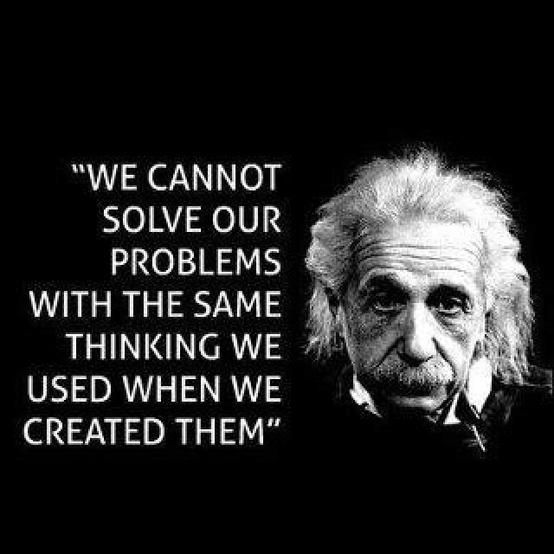 [Speaker Notes: The content:
- We live in a very prosperous life with all positive aspects (higher life expectancy, almost all have access to education and health, etc)
- Though, we encounter the most difficult and complex problems as never before (climate change, but also pandemics, depression and loneliness)
- The current societal paradigm(s) or mental-models we have are impeding us to solve our problems in the right way and further develop a higher level of societal consciousness.
- Examples of paradigms are like silo thinking (we learn to do not relate music with biology), our rational and narrow-minded view of the world; our "superior" relationship with the natural environment and our power-centered prosperity (to name some) 
- How to shift to a new paradigms? by developing soft abilities like critical thinking, self-reflection, be open- (heart & minded) to learn from others perspectives, become more creative, envision something different and create new technology to make this new future happen.
- What ATS is proposing? three programs where cultural expeditions focus on reflection and learn from other perspectives
- What if.... visions of the new future (e.g. human development vs academic education; new economy focus on the well-being of communities; practicing more art to develop soft abilities, etc)
- Invitation to join our next events and
- Closing by inviting people to join Equal Table - open discussion]
Our narrowed and rational minded
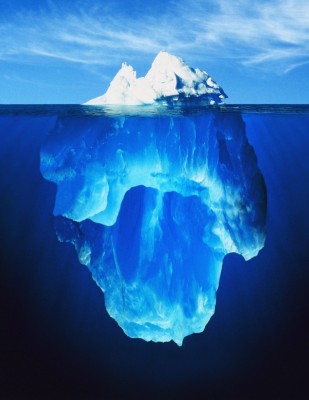 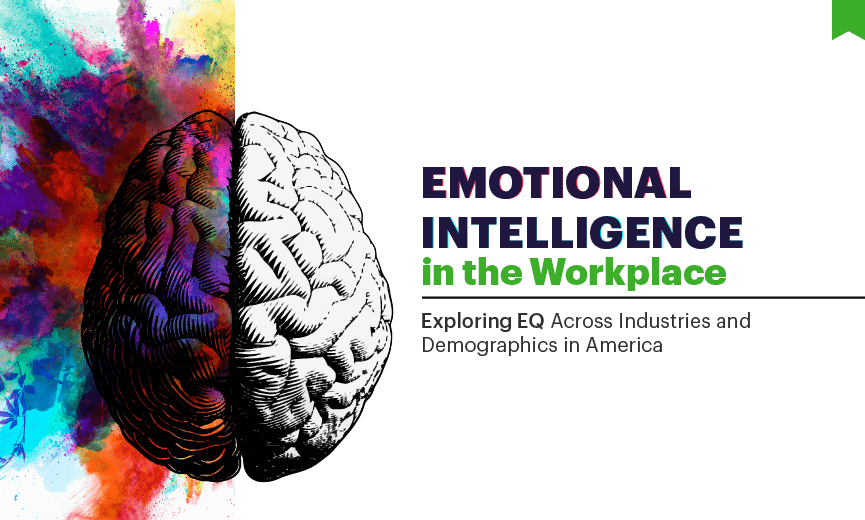 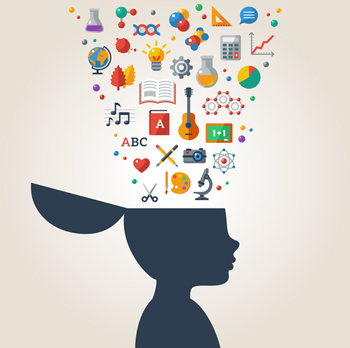 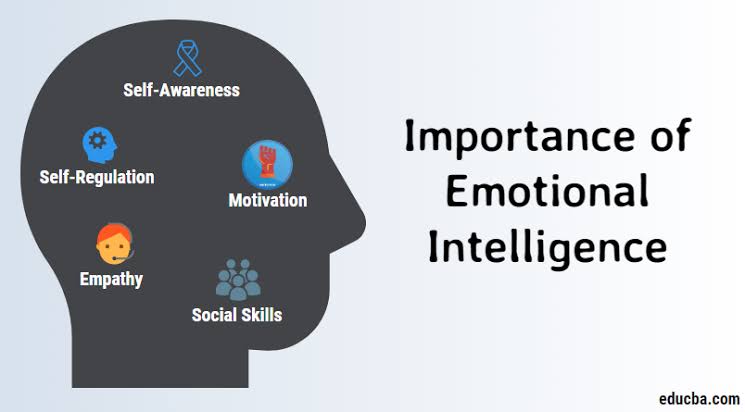 [Speaker Notes: The content:
- We live in a very prosperous life with all positive aspects (higher life expectancy, almost all have access to education and health, etc)
- Though, we encounter the most difficult and complex problems as never before (climate change, but also pandemics, depression and loneliness)
- The current societal paradigm(s) or mental-models we have are impeding us to solve our problems in the right way and further develop a higher level of societal consciousness.
- Examples of paradigms are like silo thinking (we learn to do not relate music with biology), our rational and narrow-minded view of the world; our "superior" relationship with the natural environment and our power-centered prosperity (to name some) 
- How to shift to a new paradigms? by developing soft abilities like critical thinking, self-reflection, be open- (heart & minded) to learn from others perspectives, become more creative, envision something different and create new technology to make this new future happen.
- What ATS is proposing? three programs where cultural expeditions focus on reflection and learn from other perspectives
- What if.... visions of the new future (e.g. human development vs academic education; new economy focus on the well-being of communities; practicing more art to develop soft abilities, etc)
- Invitation to join our next events and
- Closing by inviting people to join Equal Table - open discussion]
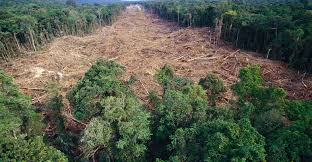 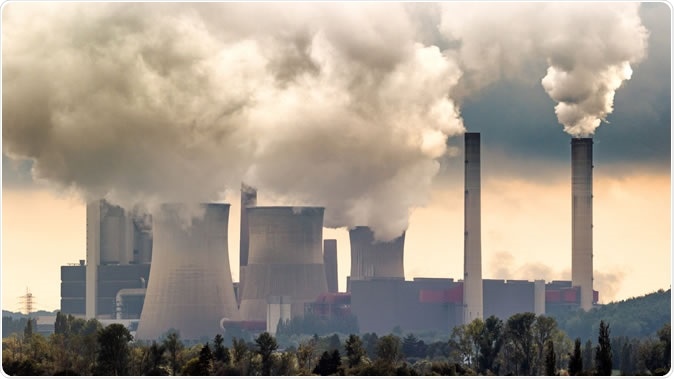 Our relationship with Nature
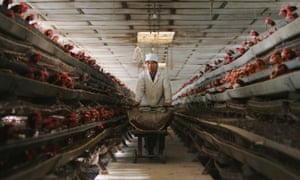 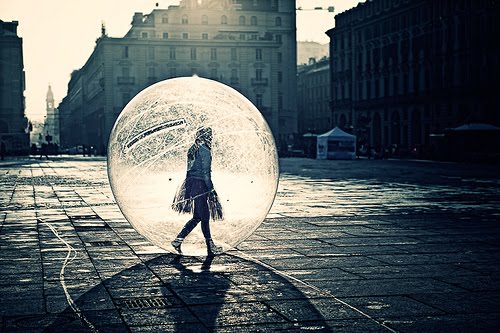 [Speaker Notes: The content:
- We live in a very prosperous life with all positive aspects (higher life expectancy, almost all have access to education and health, etc)
- Though, we encounter the most difficult and complex problems as never before (climate change, but also pandemics, depression and loneliness)
- The current societal paradigm(s) or mental-models we have are impeding us to solve our problems in the right way and further develop a higher level of societal consciousness.
- Examples of paradigms are like silo thinking (we learn to do not relate music with biology), our rational and narrow-minded view of the world; our "superior" relationship with the natural environment and our power-centered prosperity (to name some) 
- How to shift to a new paradigms? by developing soft abilities like critical thinking, self-reflection, be open- (heart & minded) to learn from others perspectives, become more creative, envision something different and create new technology to make this new future happen.
- What ATS is proposing? three programs where cultural expeditions focus on reflection and learn from other perspectives
- What if.... visions of the new future (e.g. human development vs academic education; new economy focus on the well-being of communities; practicing more art to develop soft abilities, etc)
- Invitation to join our next events and
- Closing by inviting people to join Equal Table - open discussion]
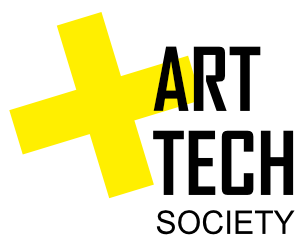 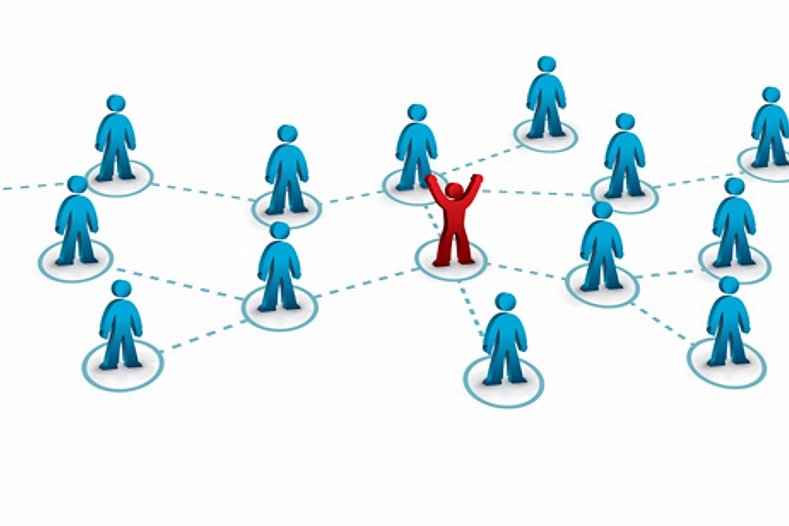 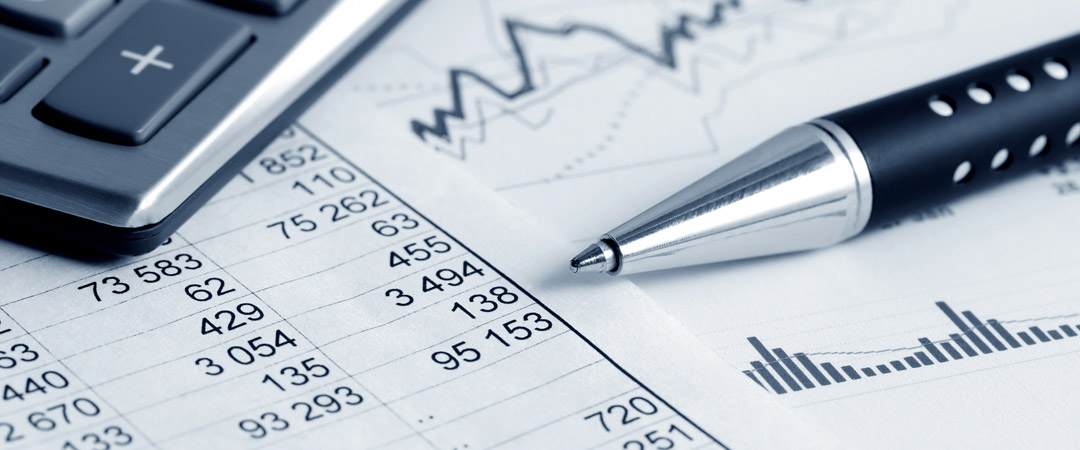 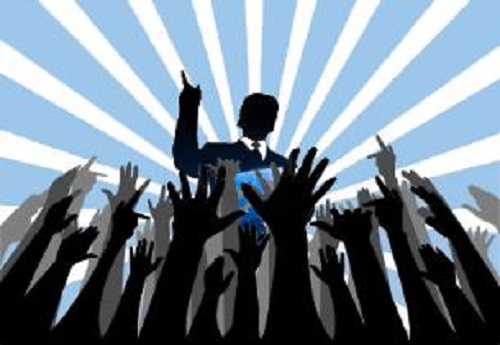 Our power centric attitude
[Speaker Notes: The content:
- We live in a very prosperous life with all positive aspects (higher life expectancy, almost all have access to education and health, etc)
- Though, we encounter the most difficult and complex problems as never before (climate change, but also pandemics, depression and loneliness)
- The current societal paradigm(s) or mental-models we have are impeding us to solve our problems in the right way and further develop a higher level of societal consciousness.
- Examples of paradigms are like silo thinking (we learn to do not relate music with biology), our rational and narrow-minded view of the world; our "superior" relationship with the natural environment and our power-centered prosperity (to name some) 
- How to shift to a new paradigms? by developing soft abilities like critical thinking, self-reflection, be open- (heart & minded) to learn from others perspectives, become more creative, envision something different and create new technology to make this new future happen.
- What ATS is proposing? three programs where cultural expeditions focus on reflection and learn from other perspectives
- What if.... visions of the new future (e.g. human development vs academic education; new economy focus on the well-being of communities; practicing more art to develop soft abilities, etc)
- Invitation to join our next events and
- Closing by inviting people to join Equal Table - open discussion]
How to switch to new paradigms?
[Speaker Notes: The content:
- We live in a very prosperous life with all positive aspects (higher life expectancy, almost all have access to education and health, etc)
- Though, we encounter the most difficult and complex problems as never before (climate change, but also pandemics, depression and loneliness)
- The current societal paradigm(s) or mental-models we have are impeding us to solve our problems in the right way and further develop a higher level of societal consciousness.
- Examples of paradigms are like silo thinking (we learn to do not relate music with biology), our rational and narrow-minded view of the world; our "superior" relationship with the natural environment and our power-centered prosperity (to name some) 
- How to shift to a new paradigms? by developing soft abilities like critical thinking, self-reflection, be open- (heart & minded) to learn from others perspectives, become more creative, envision something different and create new technology to make this new future happen.
- What ATS is proposing? three programs where cultural expeditions focus on reflection and learn from other perspectives
- What if.... visions of the new future (e.g. human development vs academic education; new economy focus on the well-being of communities; practicing more art to develop soft abilities, etc)
- Invitation to join our next events and
- Closing by inviting people to join Equal Table - open discussion]
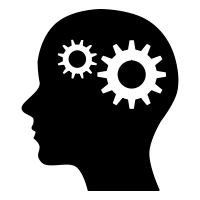 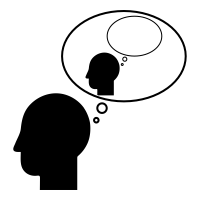 Critically thinking
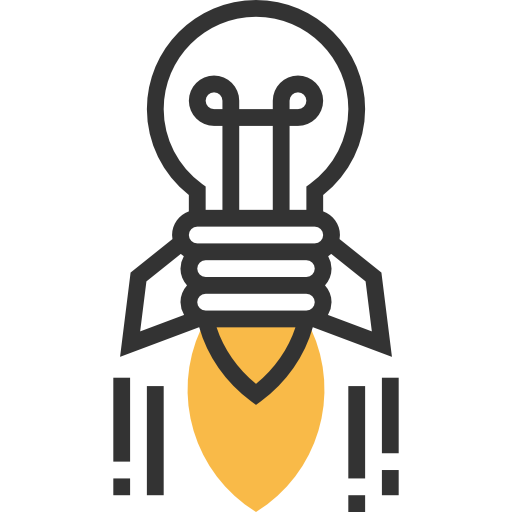 Development of soft abilities
Reflection
Dreaming and envisioning
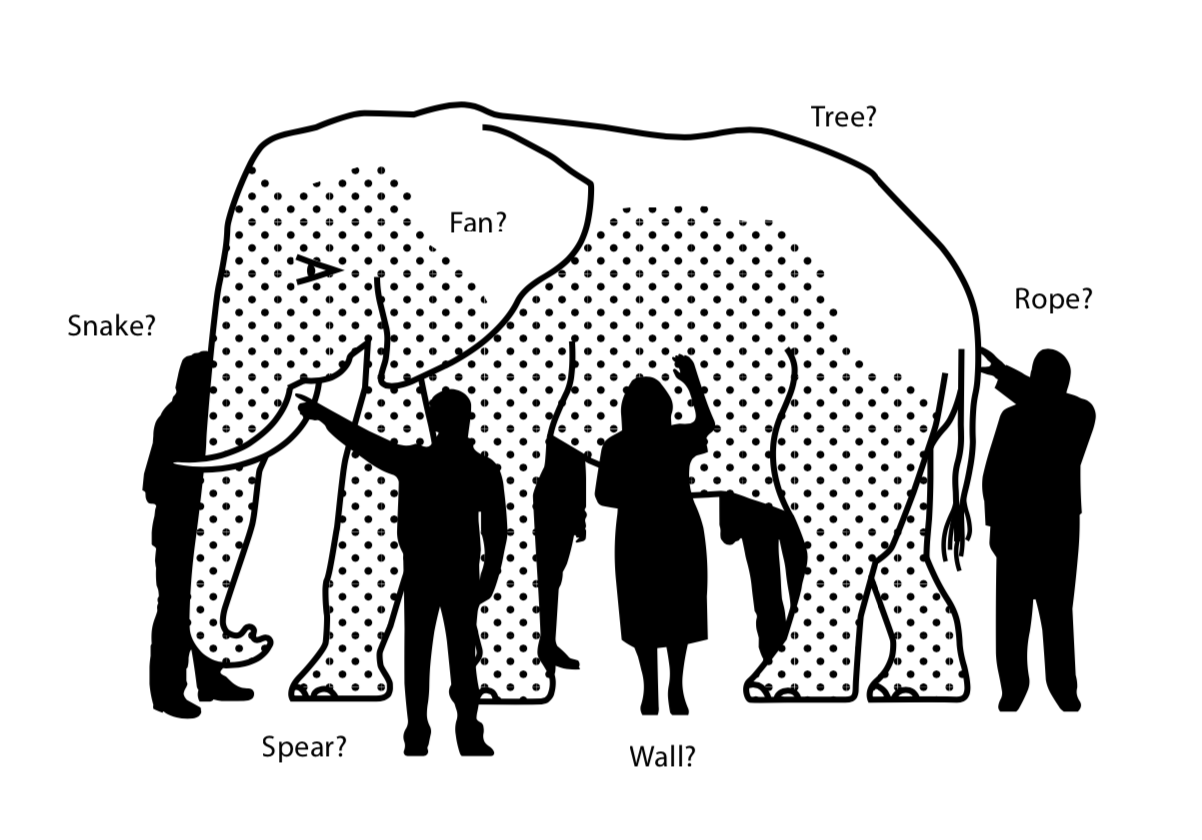 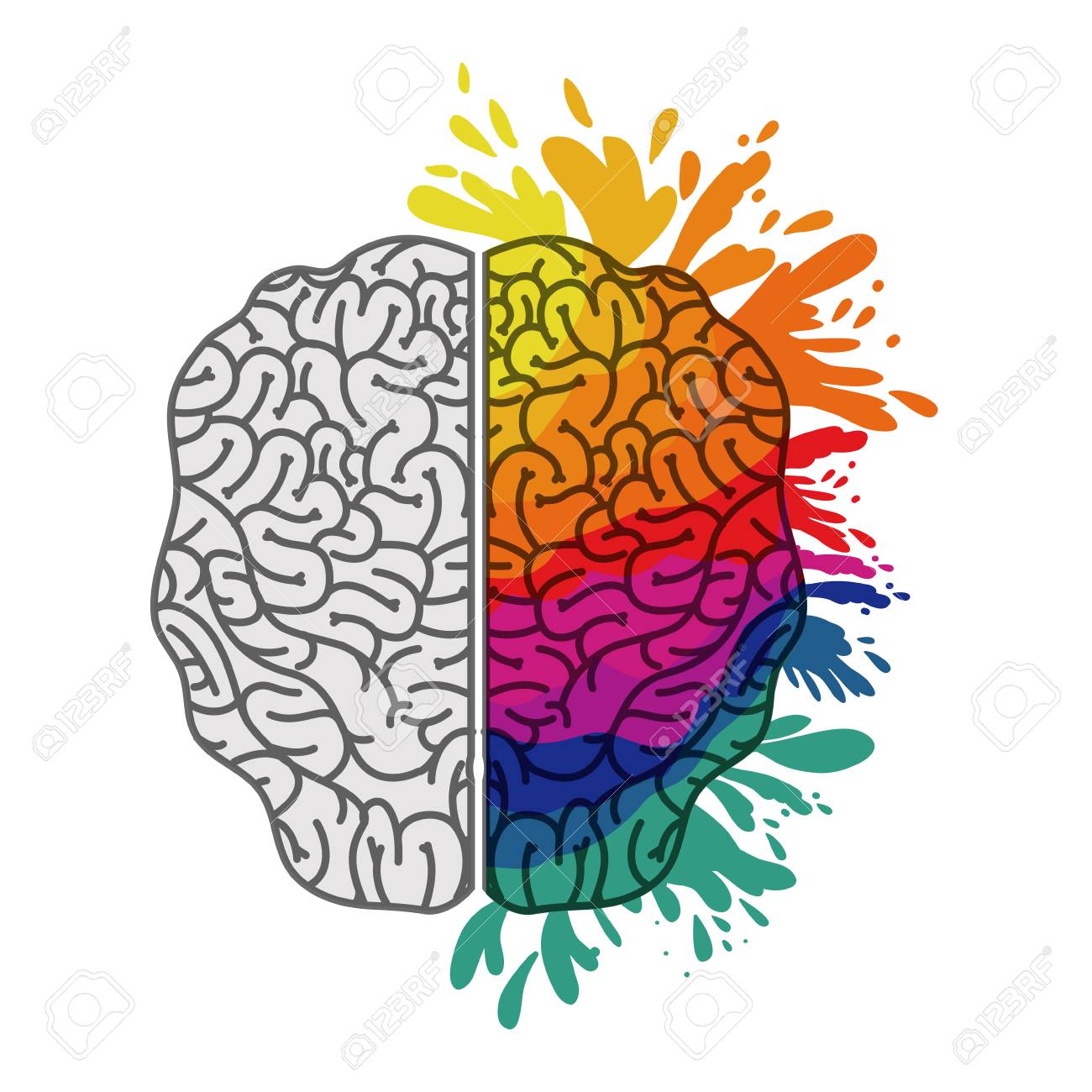 Learn from other perspectives
Become creative
[Speaker Notes: The content:
- We live in a very prosperous life with all positive aspects (higher life expectancy, almost all have access to education and health, etc)
- Though, we encounter the most difficult and complex problems as never before (climate change, but also pandemics, depression and loneliness)
- The current societal paradigm(s) or mental-models we have are impeding us to solve our problems in the right way and further develop a higher level of societal consciousness.
- Examples of paradigms are like silo thinking (we learn to do not relate music with biology), our rational and narrow-minded view of the world; our "superior" relationship with the natural environment and our power-centered prosperity (to name some) 
- How to shift to a new paradigms? by developing soft abilities like critical thinking, self-reflection, be open- (heart & minded) to learn from others perspectives, become more creative, envision something different and create new technology to make this new future happen.
- What ATS is proposing? three programs where cultural expeditions focus on reflection and learn from other perspectives
- What if.... visions of the new future (e.g. human development vs academic education; new economy focus on the well-being of communities; practicing more art to develop soft abilities, etc)
- Invitation to join our next events and
- Closing by inviting people to join Equal Table - open discussion]
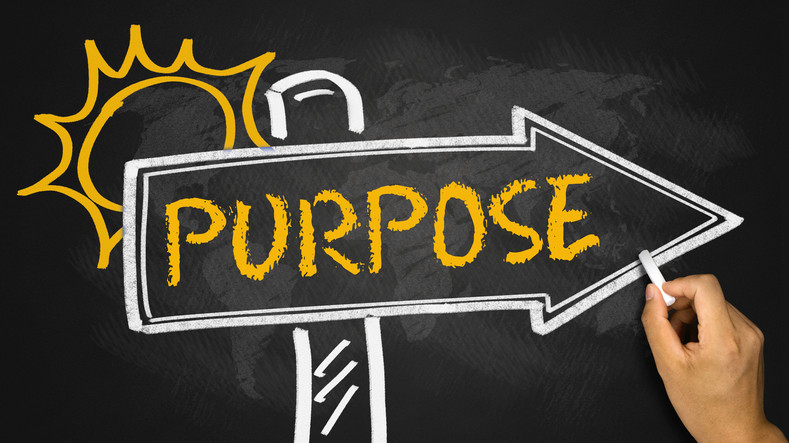 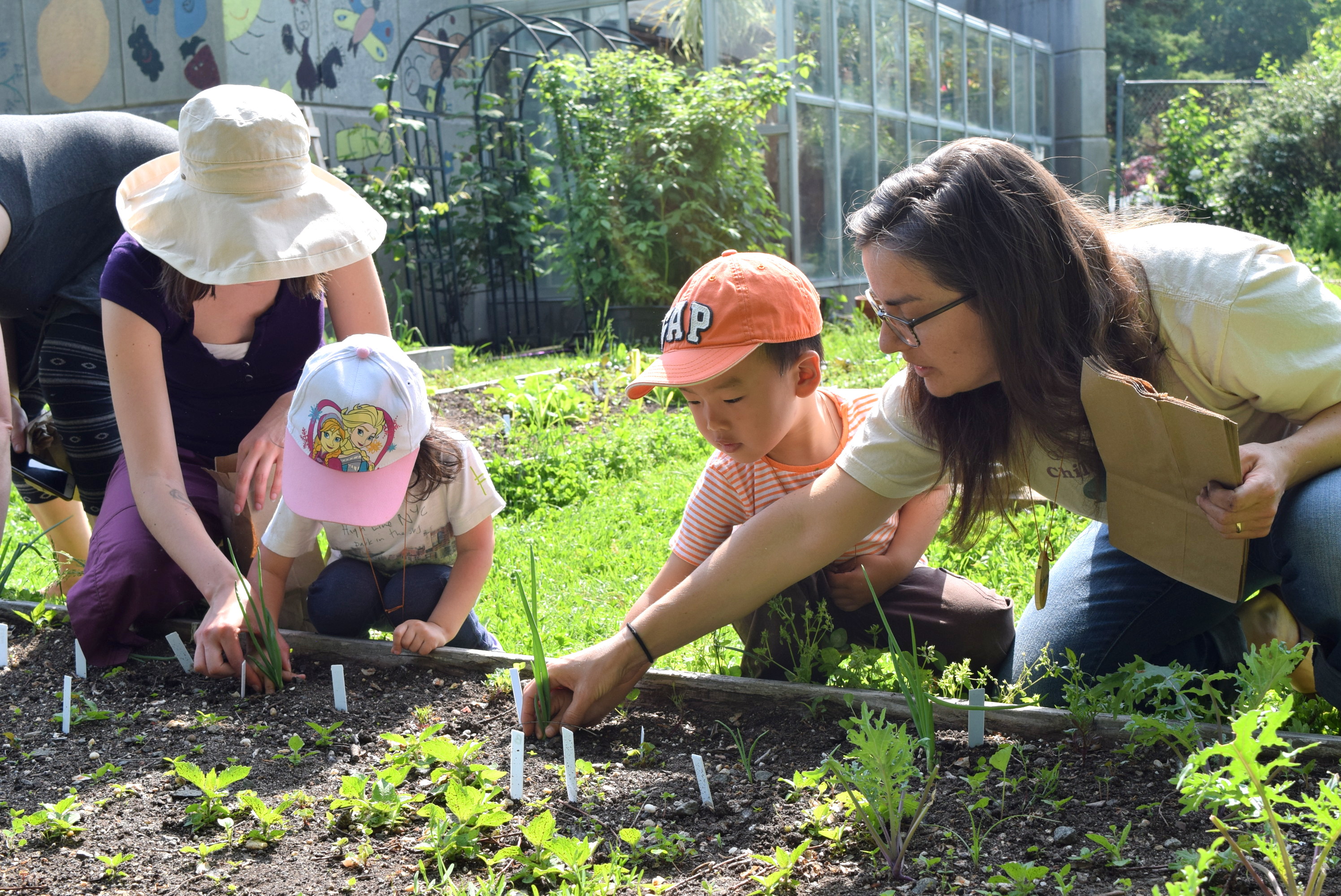 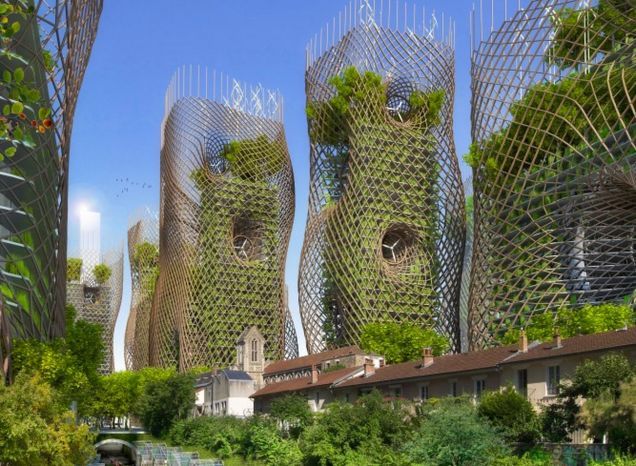 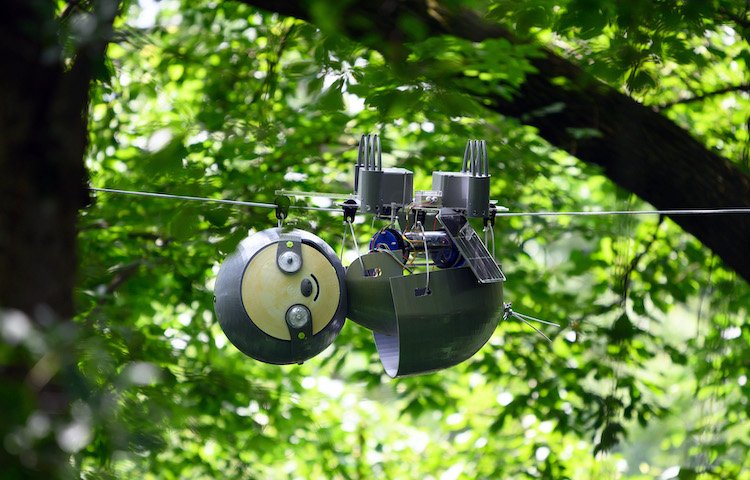 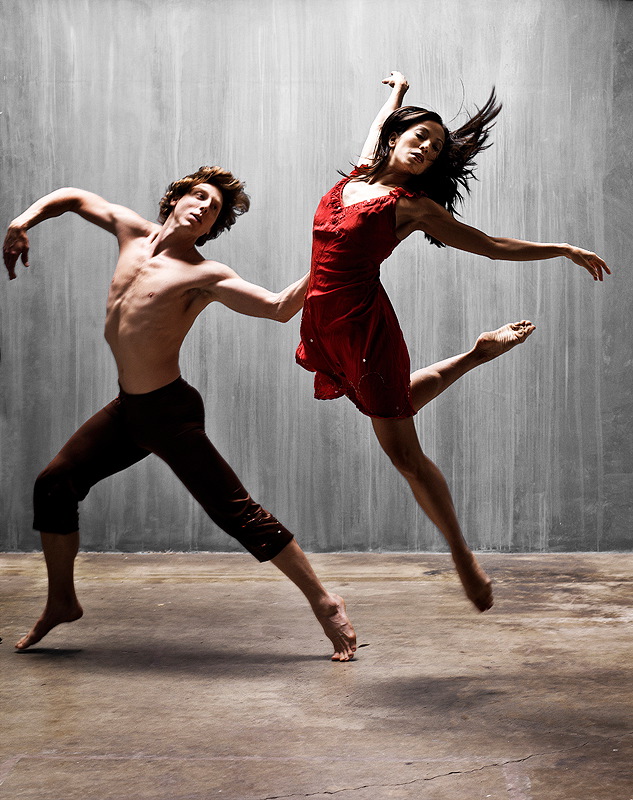 What if…
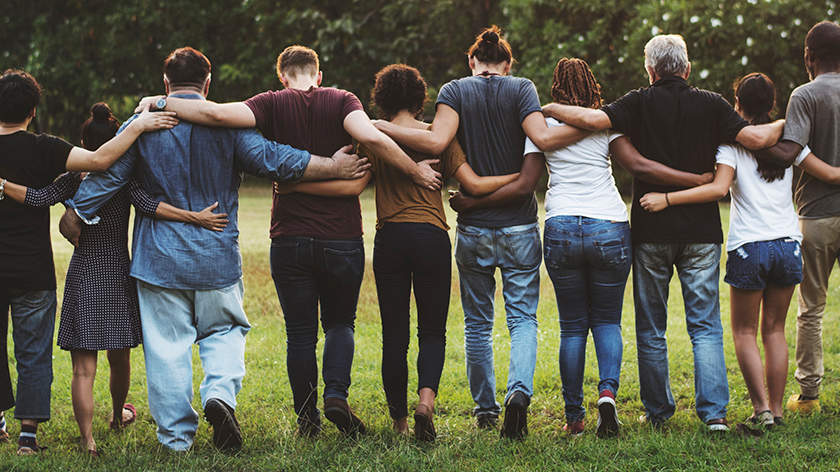 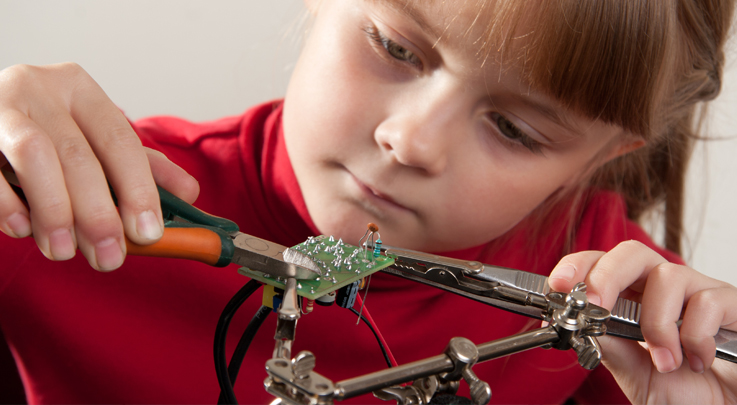 [Speaker Notes: The content:
- We live in a very prosperous life with all positive aspects (higher life expectancy, almost all have access to education and health, etc)
- Though, we encounter the most difficult and complex problems as never before (climate change, but also pandemics, depression and loneliness)
- The current societal paradigm(s) or mental-models we have are impeding us to solve our problems in the right way and further develop a higher level of societal consciousness.
- Examples of paradigms are like silo thinking (we learn to do not relate music with biology), our rational and narrow-minded view of the world; our "superior" relationship with the natural environment and our power-centered prosperity (to name some) 
- How to shift to a new paradigms? by developing soft abilities like critical thinking, self-reflection, be open- (heart & minded) to learn from others perspectives, become more creative, envision something different and create new technology to make this new future happen.
- What ATS is proposing? three programs where cultural expeditions focus on reflection and learn from other perspectives
- What if.... visions of the new future (e.g. human development vs academic education; new economy focus on the well-being of communities; practicing more art to develop soft abilities, etc)
- Invitation to join our next events and
- Closing by inviting people to join Equal Table - open discussion]
What is Art + Tech Society doing about it?
[Speaker Notes: The content:
- We live in a very prosperous life with all positive aspects (higher life expectancy, almost all have access to education and health, etc)
- Though, we encounter the most difficult and complex problems as never before (climate change, but also pandemics, depression and loneliness)
- The current societal paradigm(s) or mental-models we have are impeding us to solve our problems in the right way and further develop a higher level of societal consciousness.
- Examples of paradigms are like silo thinking (we learn to do not relate music with biology), our rational and narrow-minded view of the world; our "superior" relationship with the natural environment and our power-centered prosperity (to name some) 
- How to shift to a new paradigms? by developing soft abilities like critical thinking, self-reflection, be open- (heart & minded) to learn from others perspectives, become more creative, envision something different and create new technology to make this new future happen.
- What ATS is proposing? three programs where cultural expeditions focus on reflection and learn from other perspectives
- What if.... visions of the new future (e.g. human development vs academic education; new economy focus on the well-being of communities; practicing more art to develop soft abilities, etc)
- Invitation to join our next events and
- Closing by inviting people to join Equal Table - open discussion]
Three complementary programs
Cultural Expeditions
City Think Tank
Future Making Lab
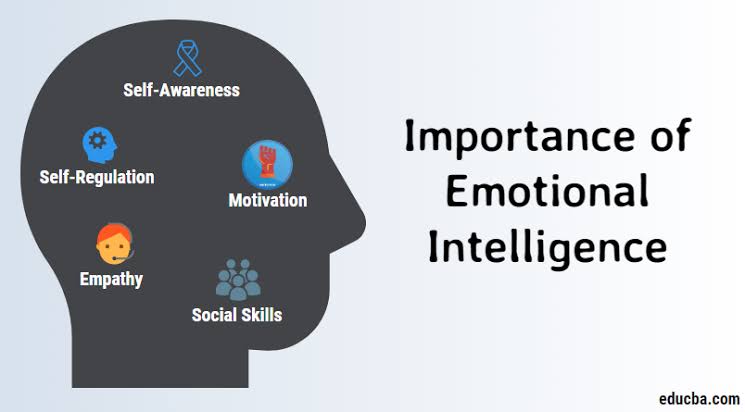 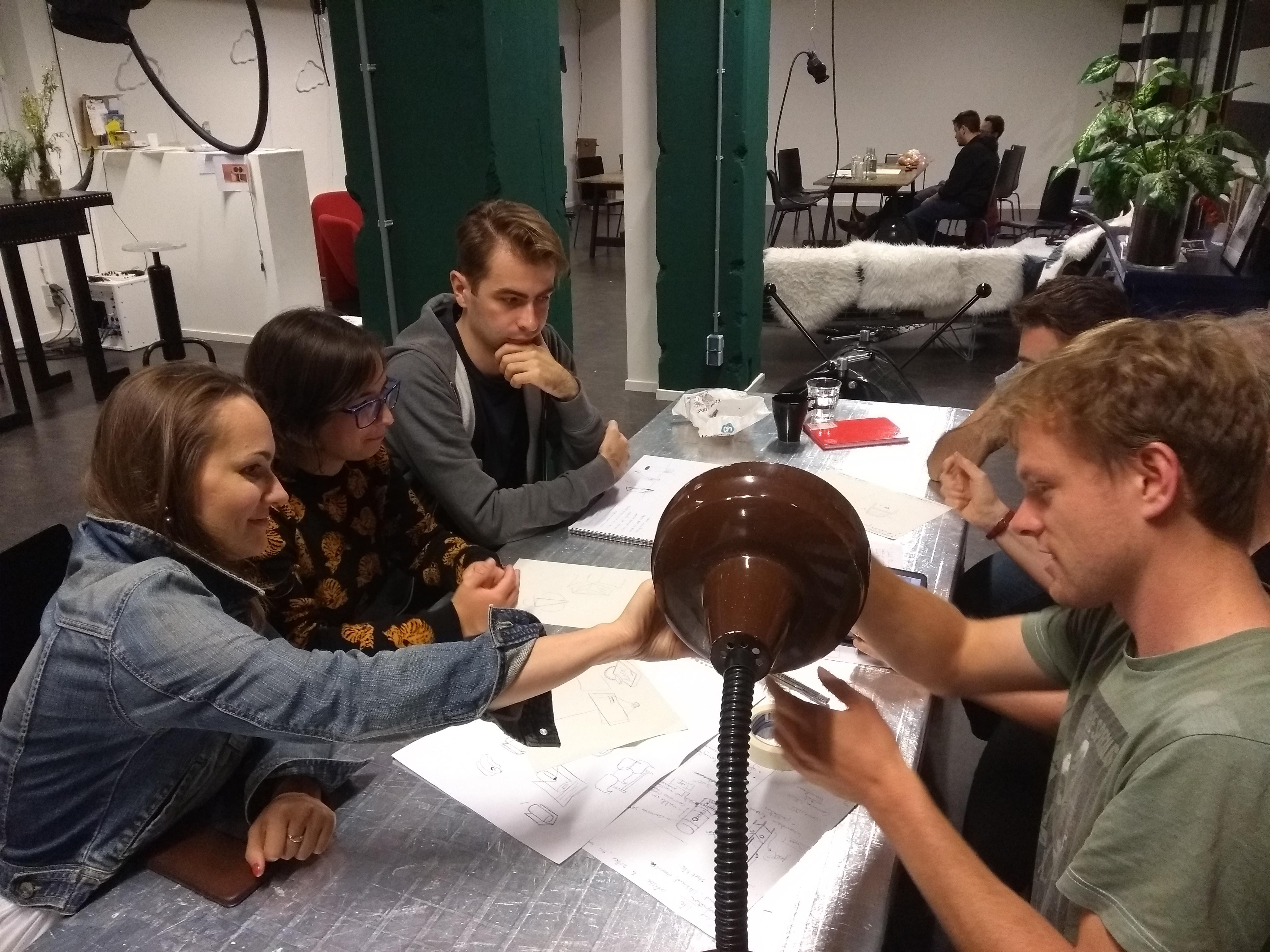 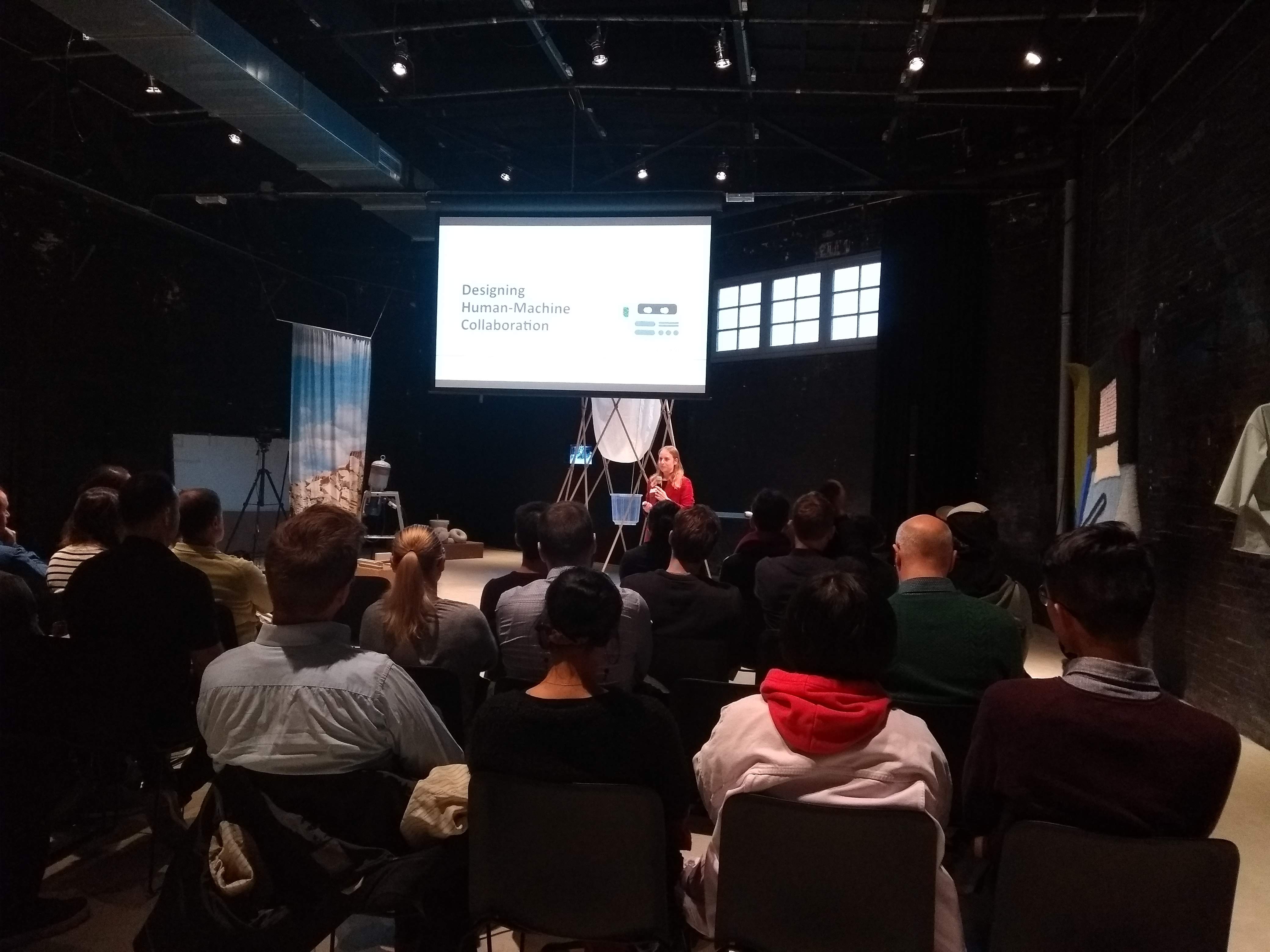 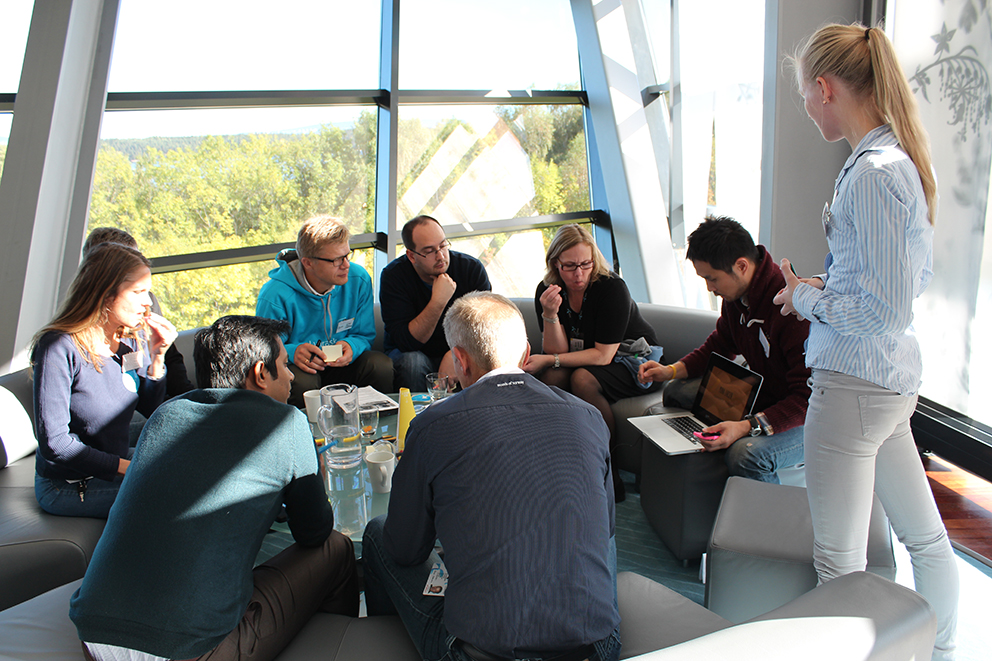 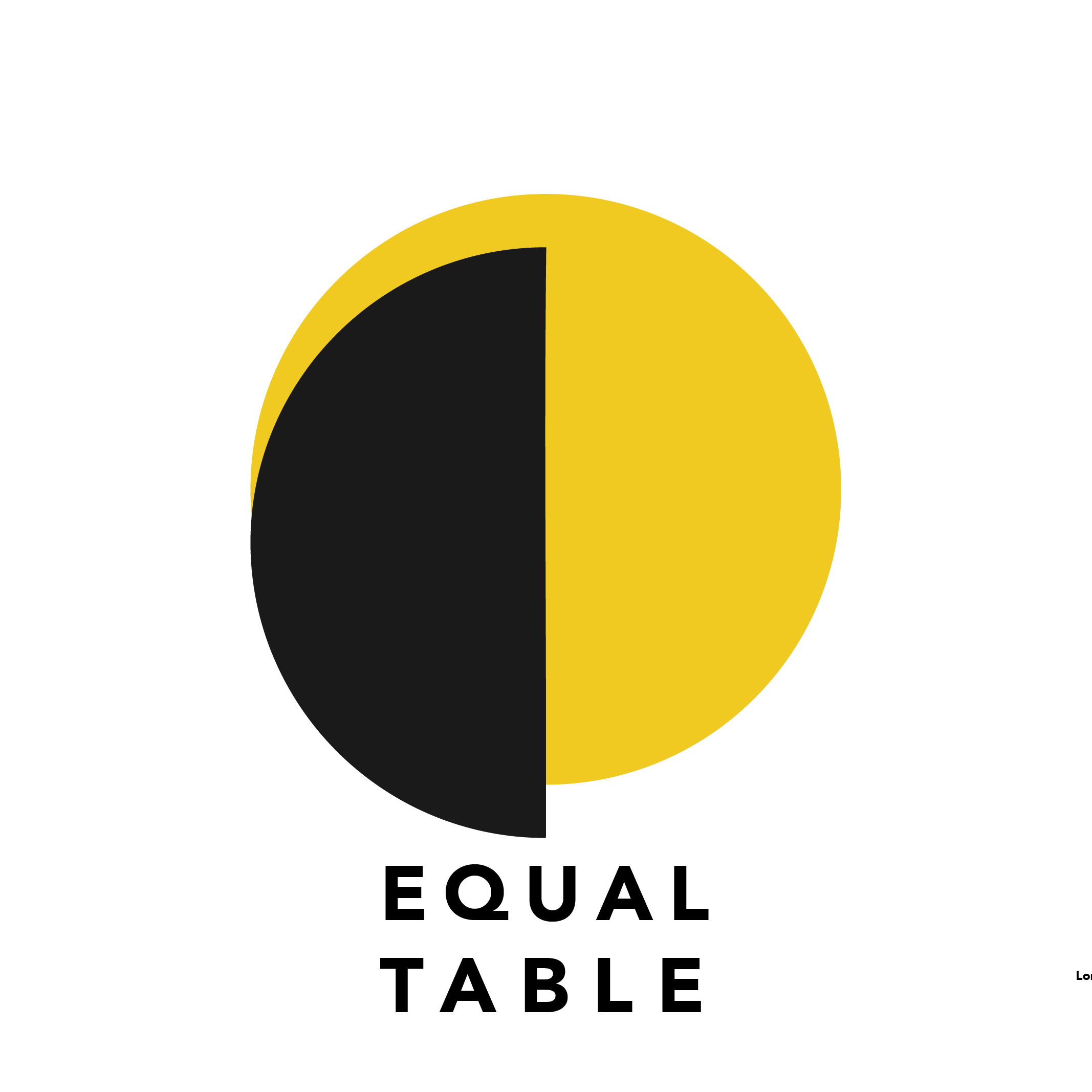 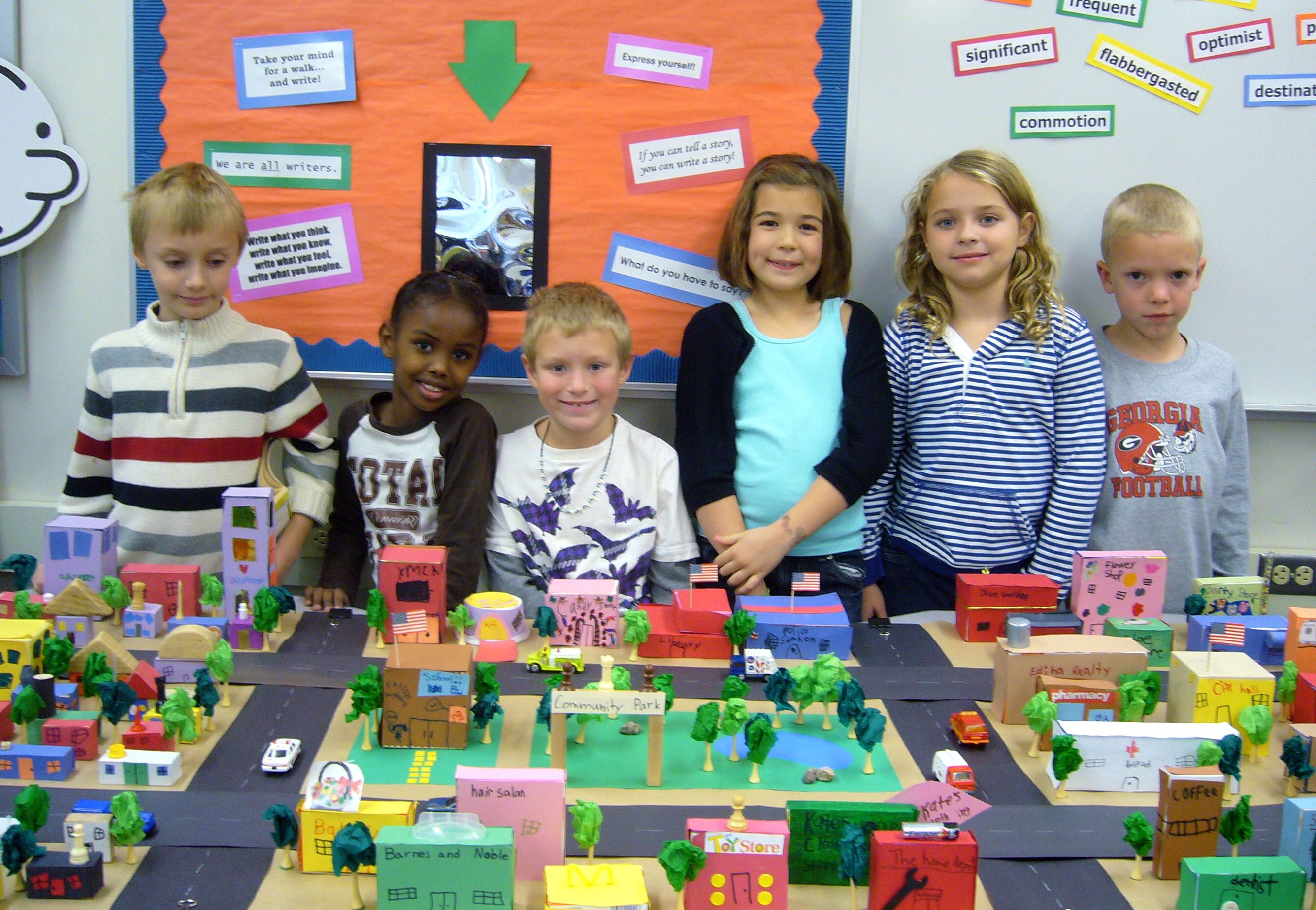 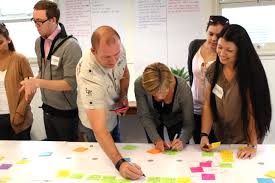 Connecting Eindhoven
City Game
[Speaker Notes: The content:
- We live in a very prosperous life with all positive aspects (higher life expectancy, almost all have access to education and health, etc)
- Though, we encounter the most difficult and complex problems as never before (climate change, but also pandemics, depression and loneliness)
- The current societal paradigm(s) or mental-models we have are impeding us to solve our problems in the right way and further develop a higher level of societal consciousness.
- Examples of paradigms are like silo thinking (we learn to do not relate music with biology), our rational and narrow-minded view of the world; our "superior" relationship with the natural environment and our power-centered prosperity (to name some) 
- How to shift to a new paradigms? by developing soft abilities like critical thinking, self-reflection, be open- (heart & minded) to learn from others perspectives, become more creative, envision something different and create new technology to make this new future happen.
- What ATS is proposing? three programs where cultural expeditions focus on reflection and learn from other perspectives
- What if.... visions of the new future (e.g. human development vs academic education; new economy focus on the well-being of communities; practicing more art to develop soft abilities, etc)
- Invitation to join our next events and
- Closing by inviting people to join Equal Table - open discussion]
Cultural Expeditions 2021
Jan-Mar
“A world full of bubbles”
Apr-Jun
Our relationship with Nature
Sep-Nov
Human Prosperity
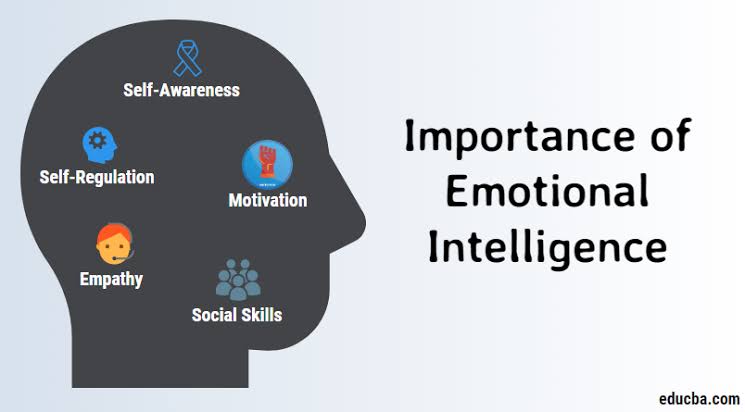 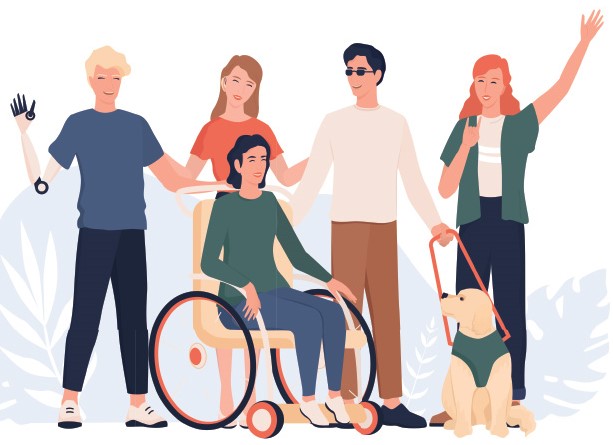 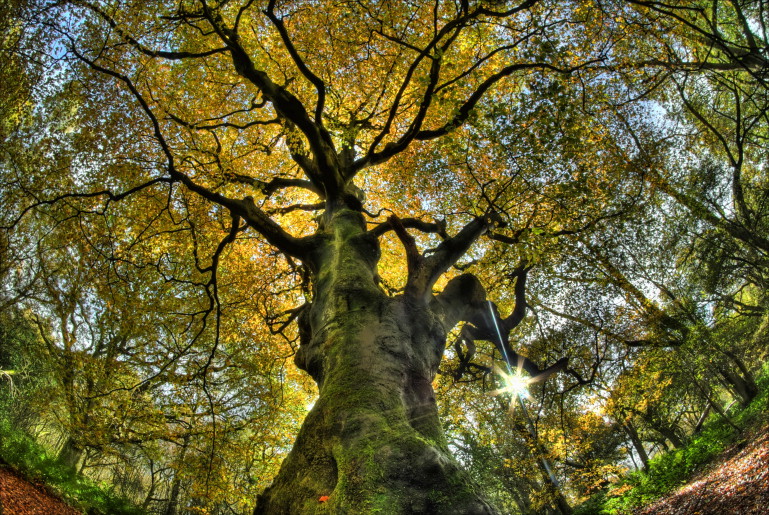 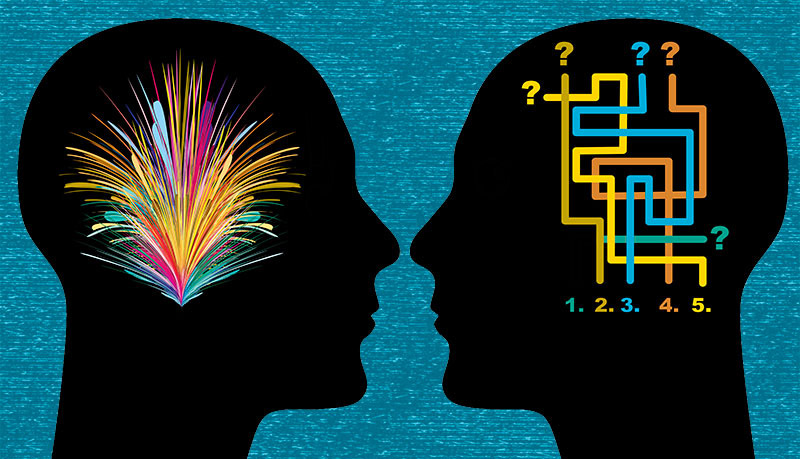 [Speaker Notes: The content:
- We live in a very prosperous life with all positive aspects (higher life expectancy, almost all have access to education and health, etc)
- Though, we encounter the most difficult and complex problems as never before (climate change, but also pandemics, depression and loneliness)
- The current societal paradigm(s) or mental-models we have are impeding us to solve our problems in the right way and further develop a higher level of societal consciousness.
- Examples of paradigms are like silo thinking (we learn to do not relate music with biology), our rational and narrow-minded view of the world; our "superior" relationship with the natural environment and our power-centered prosperity (to name some) 
- How to shift to a new paradigms? by developing soft abilities like critical thinking, self-reflection, be open- (heart & minded) to learn from others perspectives, become more creative, envision something different and create new technology to make this new future happen.
- What ATS is proposing? three programs where cultural expeditions focus on reflection and learn from other perspectives
- What if.... visions of the new future (e.g. human development vs academic education; new economy focus on the well-being of communities; practicing more art to develop soft abilities, etc)
- Invitation to join our next events and
- Closing by inviting people to join Equal Table - open discussion]
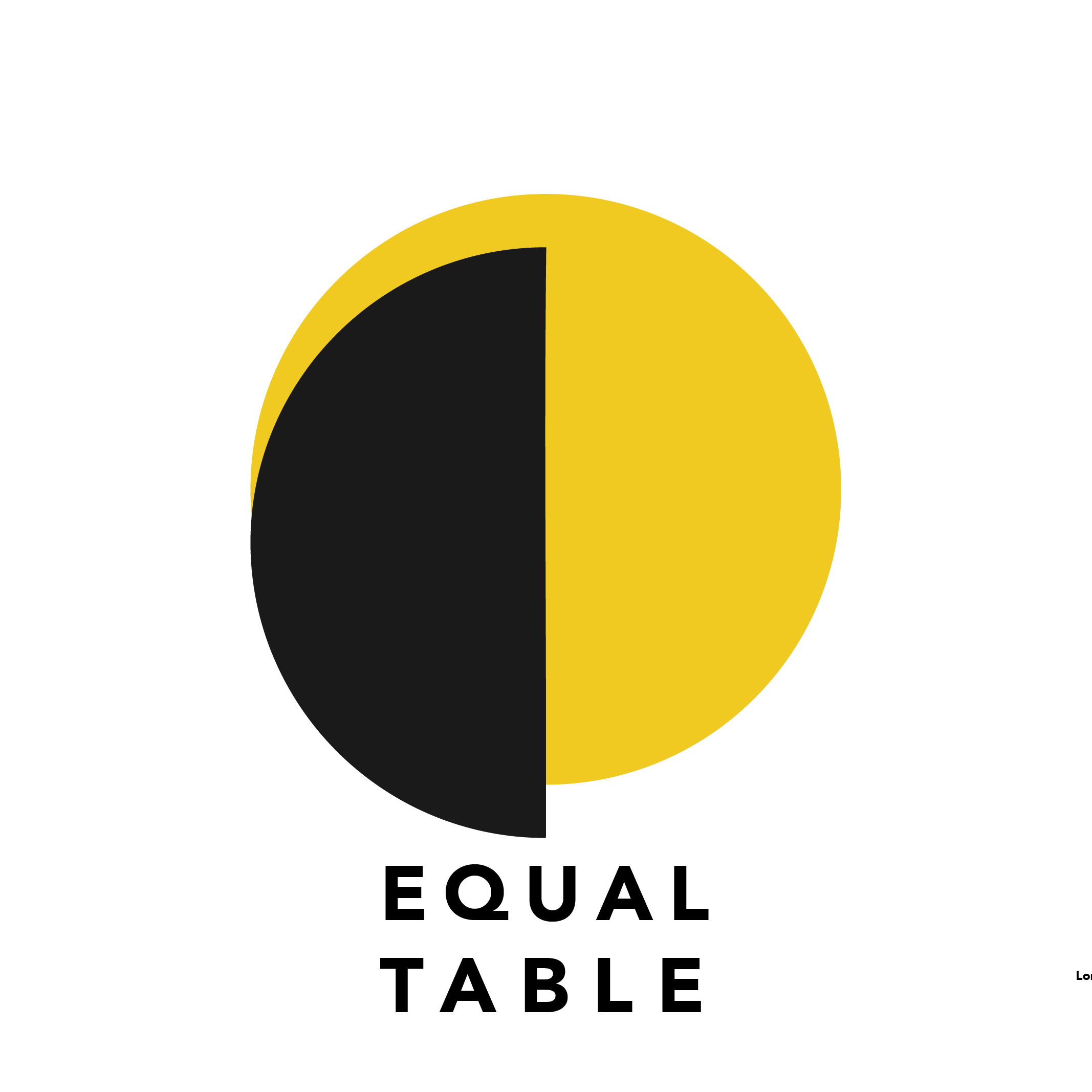 Open discussion:Is our relationship with the natural environment ethical?
[Speaker Notes: The content:
- We live in a very prosperous life with all positive aspects (higher life expectancy, almost all have access to education and health, etc)
- Though, we encounter the most difficult and complex problems as never before (climate change, but also pandemics, depression and loneliness)
- The current societal paradigm(s) or mental-models we have are impeding us to solve our problems in the right way and further develop a higher level of societal consciousness.
- Examples of paradigms are like silo thinking (we learn to do not relate music with biology), our rational and narrow-minded view of the world; our "superior" relationship with the natural environment and our power-centered prosperity (to name some) 
- How to shift to a new paradigms? by developing soft abilities like critical thinking, self-reflection, be open- (heart & minded) to learn from others perspectives, become more creative, envision something different and create new technology to make this new future happen.
- What ATS is proposing? three programs where cultural expeditions focus on reflection and learn from other perspectives
- What if.... visions of the new future (e.g. human development vs academic education; new economy focus on the well-being of communities; practicing more art to develop soft abilities, etc)
- Invitation to join our next events and
- Closing by inviting people to join Equal Table - open discussion]
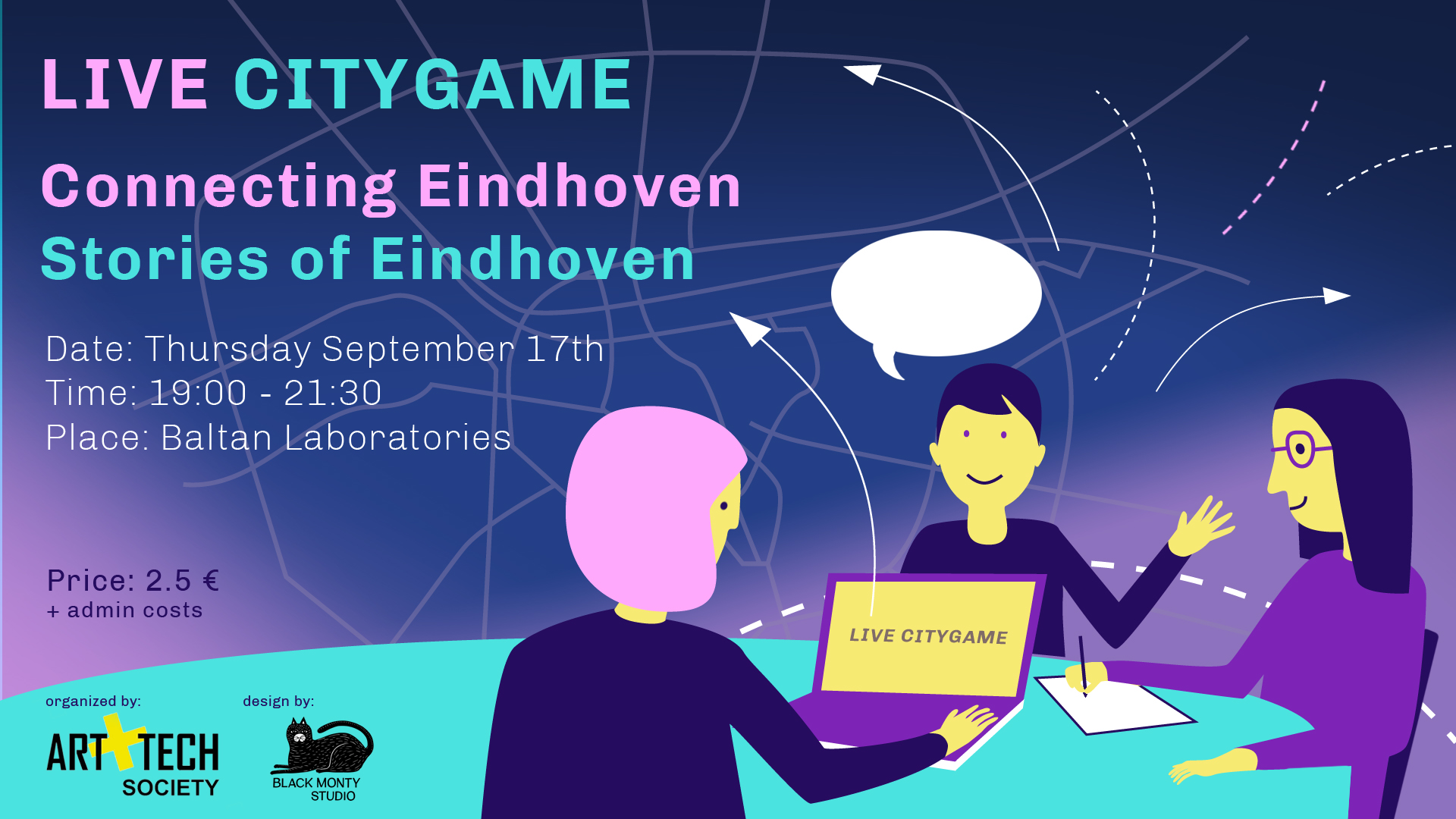 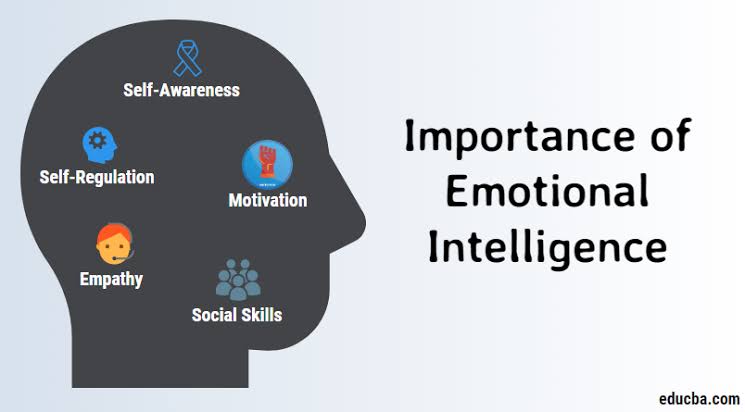 [Speaker Notes: The content:
- We live in a very prosperous life with all positive aspects (higher life expectancy, almost all have access to education and health, etc)
- Though, we encounter the most difficult and complex problems as never before (climate change, but also pandemics, depression and loneliness)
- The current societal paradigm(s) or mental-models we have are impeding us to solve our problems in the right way and further develop a higher level of societal consciousness.
- Examples of paradigms are like silo thinking (we learn to do not relate music with biology), our rational and narrow-minded view of the world; our "superior" relationship with the natural environment and our power-centered prosperity (to name some) 
- How to shift to a new paradigms? by developing soft abilities like critical thinking, self-reflection, be open- (heart & minded) to learn from others perspectives, become more creative, envision something different and create new technology to make this new future happen.
- What ATS is proposing? three programs where cultural expeditions focus on reflection and learn from other perspectives
- What if.... visions of the new future (e.g. human development vs academic education; new economy focus on the well-being of communities; practicing more art to develop soft abilities, etc)
- Invitation to join our next events and
- Closing by inviting people to join Equal Table - open discussion]
Thanks for being here !!
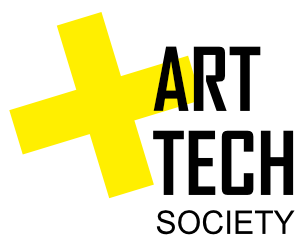 www.art-and-technology.org